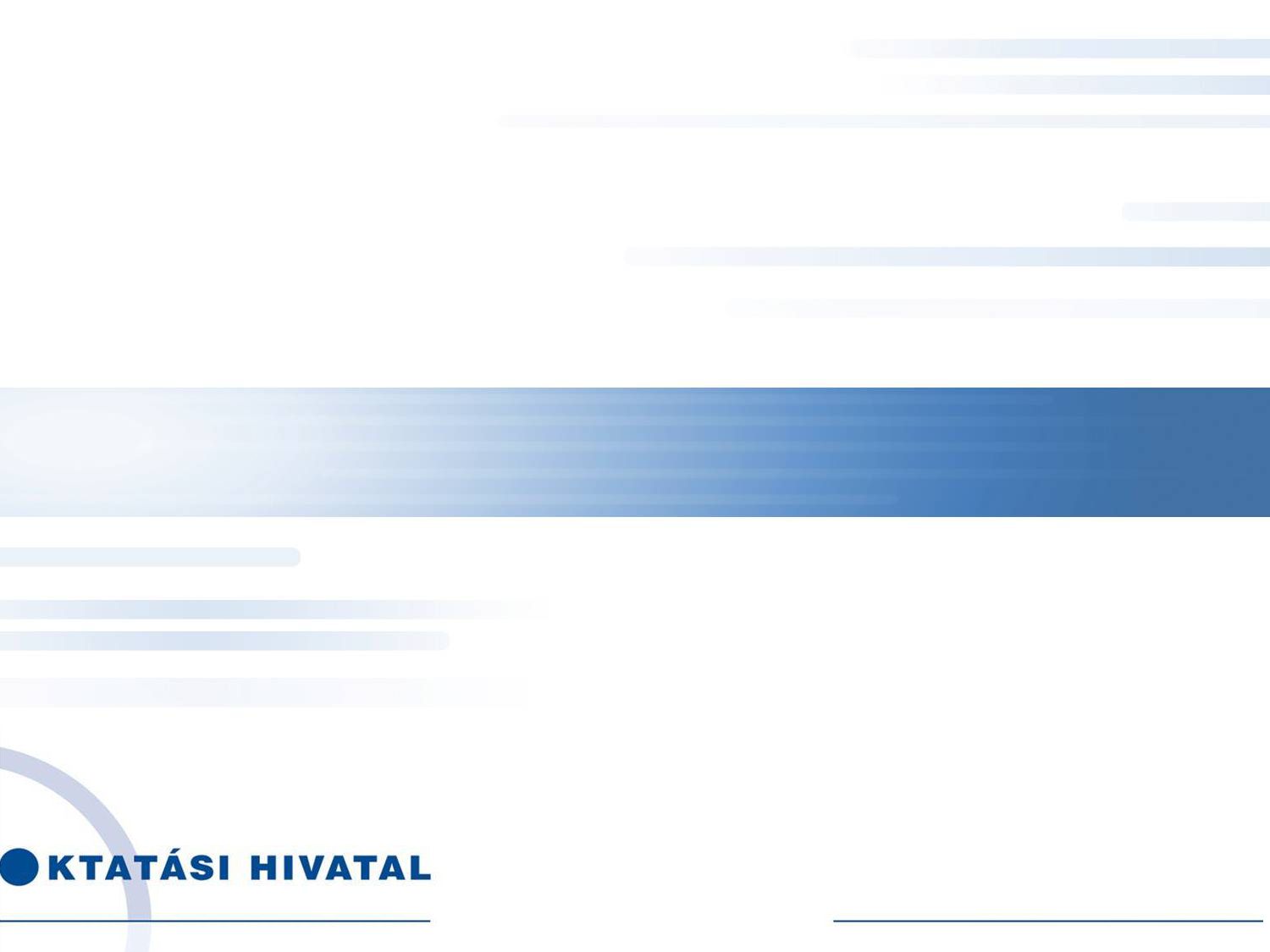 MRK Fórum a KKK-k felülvizsgálatáról
Budapest, 2015. június 10.
A KKK-k felülvizsgálata
Javaslatok az OH részéről
Stéger Csilla
főosztályvezető
Oktatási Hivatal – Felsőoktatási Főosztály
Kiindulás: áttekintés
PhD
http://firgraf.educatio.hu 
a „tiszta forrás”, ez a közhiteles nyilvántartása a szakoknak
 szakirány/specializáció közötti különbség!
szakirányos vagy szakos bemenet
M
O
B
F
Kontextus végiggondolása
PhD
diák honnan jön: felvi adatok
diák hova megy: felvi adatok, DPR adatok
(felvi.hu statisztikák és Diplomán túl)
M
O
B
B+M beltartalom: bolognai képzések megalkotásakor a B szint az M hiányában került kialakításra, „minden” B szintre került..
F
Tanárképzési kontextus
PhD
A tanárképzés osztatlanná válik, a „tanárképes” B szakok minorjainak elvileg nincs értelme…
M
O
B szak utáni belépés osztatlan tanárképzésre legalább 100 kr. szakos és legfeljebb 50 kr. minoros elismeréssel
Képzési idő a minor esetén 50 kr-el (majdnem 1 évvel!) csökken, vagyis a minornak VAN értelme!
B
F
Felülvizsgálat – újragondolás?
2015 tavaszáig a 2009/10-es tanévben B szintre belépők átlagosan 36,4%-a lemorzsolódott. 
CSAK 49,5%-a végzett sikeresen!
Sikeres végzésnek tekintettük már az abszolutóriumot is, nem vettük figyelembe a ZV-t, vagy a nyelvvizsga hiányt…
Felülvizsgálat – újragondolás?
2015 tavaszáig a 2009/10-es tanévben O szintre belépők átlagosan 38,7%-a lemorzsolódott. 
CSAK 23,3%-a végzett sikeresen (a képzési idő végéig)!
Az általános orvos képzés képzési ideje 6 év, ez részben magyarázza a rosszabb arányokat.
Lemorzsolódás főbb jellemzői
B szinten elsősorban az informatika (L: 52%, S: 30,8%), természettudomány (L: 47,7%, S: 44,1% a műszaki (L:41,5%, S: 39,5%) és az agrár (L: 38%, S: 47,9%) területet érinti
Elsősorban a képzés első (B szinten) 1-2, (O szinten) 1-4 féléveket érinti, páros félévekben nagyobb.
Eltérő intézményi arculatokat mutat…
L: lemorzsolódók aránya, S: sikeres végzők aránya
Javaslatok
Az adott szak munkaerő-piaci jellemzőinek figyelembe vétele
Múlt őrzése helyett jövőbe tekintés
Specialisták/professziók képzése (orvos, jogász, építész stb.): tartalmakat a munkaerőpiac /szakma határozza meg
Generalisták képzése (ez a többség!): tartalmaknál figyelembe kell venni a széles foglalkoztatási spektrumot, általános kompetencia fejlesztés szükséges
B szint „túlterheltségének” megszűntetése, tartalmak újraosztása B és M között
Az új tartalmak addíciója helyett jövőbe tekintés, mire lesz szükség a szakterületen … év múlva? 
A módszertant  B szinten a tömegoktatáshoz kell illeszteni
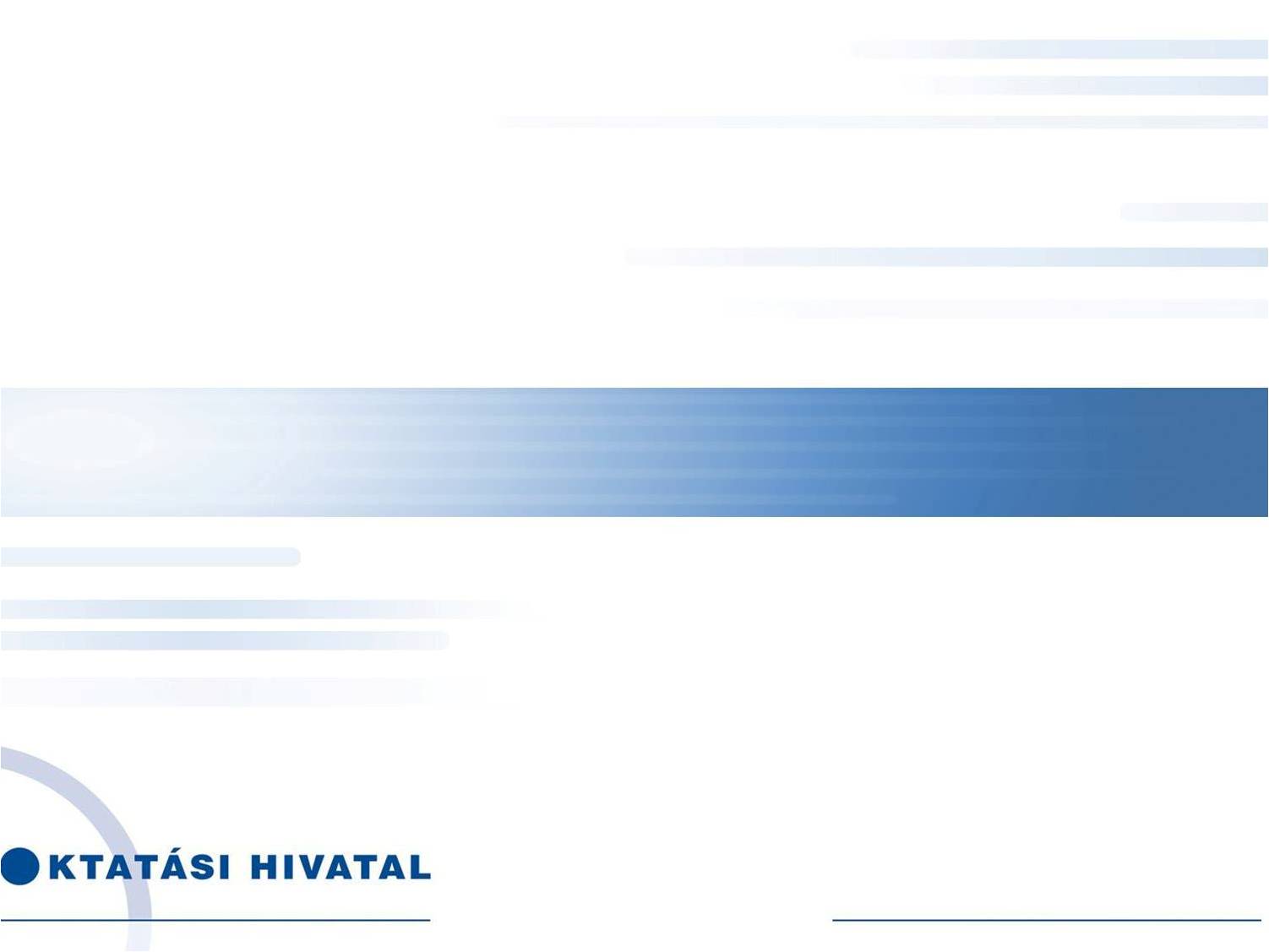 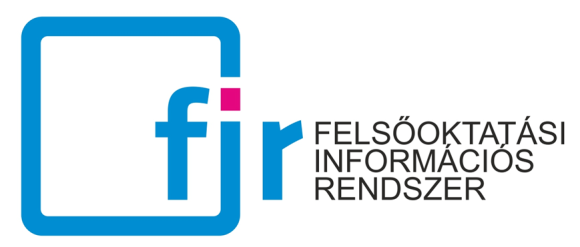 Köszönöm a figyelmet!
steger.csilla@oh.gov.hu